Περιβαλλοντική Πολιτική, Αρχές, Φορείς, Μέσα Άσκησης, Ευρωπαϊκή ΠΠ
Μάθημα 6
Περιβαλλοντικός Σχεδιασμός και Πολιτική
Περιβαλλοντική Πολιτική
Η περιβαλλοντική πολιτική περιλαμβάνει τις δράσεις για τη διαχείριση των ανθρώπινων δραστηριοτήτων με τελικό στόχο την πρόληψη και τη μείωση ή την άμβλυνση των επιβλαβών συνεπειών στη φύση και στους φυσικούς πόρους.
Επιπλέον εξασφαλίζει ότι οι τεχνητές αλλαγές στο περιβάλλον δεν έχουν επικίνδυνες συνέπειες στον άνθρωπο
Περιβαλλοντική Πολιτική
περιβαλλοντική πολιτική περιλαμβάνει 2 βασικούς όρους: 
	1) το περιβάλλον και 2) την πολιτική. 
Ο όρος "περιβάλλον" αναφέρεται κυρίως στην οικολογική διάσταση της έννοιας (οικοσυστήματα), αλλά μπορεί να περιλαμβάνει τόσο την κοινωνική (ποιότητα ζωής), όσο και την οικονομική διάσταση (διαχείριση πόρων). 
Ο όρος "πολιτική" μπορεί να ερμηνευτεί ως μια πορεία δράσης ή αρχή που προτάθηκε ή υιοθετήθηκε από μία κυβέρνηση, μία κομματική παράταξη, μία επιχείρηση ή ένα άτομο. 
Συνεπώς η περιβαλλοντική πολιτική εστιάζει σε προβλήματα που προκύπτουν από εκείνες τις ανθρώπινες επεμβάσεις στο περιβάλλον οι οποίες έχουν αρνητικές επιπτώσεις σε ανθρώπινες αξίες, όπως η καλή υγεία και το "καθαρό" και "πράσινο" περιβάλλον.
Περιβαλλοντική Πολιτική
Τα περιβαλλοντικά ζητήματα τα οποία εξετάζονται μέσω της περιβαλλοντικής πολιτικής περιλαμβάνουν:
τη ρύπανση του αέρα και του νερού, 
τη διαχείριση αποβλήτων, 
τη διατήρηση της βιοποικιλότητας 
και τη διαχείριση και προστασία των φυσικών πόρων και των απειλούμενων ειδών
Περιβαλλοντική Πολιτική
Στην πράξη, η περιβαλλοντική πολιτική ασχολείται με:
 τις ευθύνες και τις υποχρεώσεις της απέναντι στο περιβάλλον και τον άνθρωπο, 
παρακολουθεί και εφαρμόζει την ευρωπαϊκή και εθνική περιβαλλοντική νομοθεσία 
και ταυτόχρονα διεξάγει συνεχή έρευνα για την εφαρμογή πρακτικών φιλικότερων ως προς το περιβάλλον.
Περιβαλλοντική Πολιτική στην ΕΕ
Η ευρωπαϊκή περιβαλλοντική πολιτική βασίζεται στις αρχές της προφύλαξης, της πρόληψης και της επανόρθωσης των καταστροφών του περιβάλλοντος στην πηγή, και στην αρχή «ο ρυπαίνων πληρώνει».
 Πολυετή προγράμματα περιβαλλοντικής δράσης ορίζουν το πλαίσιο των μελλοντικών ενεργειών σε όλους τους τομείς της περιβαλλοντικής πολιτικής. 
Είναι ενσωματωμένα σε οριζόντιες στρατηγικές και λαμβάνονται υπόψη στις διεθνείς περιβαλλοντικές διαπραγματεύσεις
Εξέλιξη ΠΠ στην ΕΕ – σύντομη ανασκόπηση
Η ευρωπαϊκή περιβαλλοντική πολιτική χρονολογείται από το Ευρωπαϊκό Συμβούλιο των Παρισίων του 1972, όπου οι αρχηγοί κρατών ή κυβερνήσεων (μετά την πρώτη διάσκεψη του ΟΗΕ για το περιβάλλον) δήλωσαν την ανάγκη να πλαισιωθεί η οικονομική επέκταση από μια κοινοτική περιβαλλοντική πολιτική και ζήτησαν ένα πρόγραμμα δράσης. 

Η Ενιαία Ευρωπαϊκή Πράξη του 1987 εισήγαγε ένα νέο «περιβαλλοντικό κεφάλαιο» που αποτέλεσε την πρώτη νομική βάση μιας κοινής περιβαλλοντικής πολιτικής με σκοπό τη διαφύλαξη της ποιότητας του περιβάλλοντος, την προστασία της ανθρώπινης υγείας και τη διασφάλιση της ορθολογικής χρήσης των φυσικών πόρων.
Εξέλιξη ΠΠ στην ΕΕ – σύντομη ανασκόπηση
Η Συνθήκη του Μάαστριχτ (1993) καθιέρωσε το περιβάλλον ως επίσημο πεδίο πολιτικής της ΕΕ, εισήγαγε τη διαδικασία της συναπόφασης και κατέστησε γενικό κανόνα στο Συμβούλιο την ειδική πλειοψηφία 
Η Συνθήκη του Άμστερνταμ (1997-1999) καθιέρωσε την υποχρέωση ενσωμάτωσης της περιβαλλοντικής προστασίας σε όλες τις τομεακές πολιτικές της ΕΕ, με σκοπό την προαγωγή της βιώσιμης ανάπτυξης. 
Η «καταπολέμηση της αλλαγής του κλίματος» έγινε ειδικός στόχος με τη Συνθήκη της Λισαβόνας (2009), όπως και η βιώσιμη ανάπτυξη στο πλαίσιο των σχέσεων με τις τρίτες χώρες.
Η νομική προσωπικότητα επιτρέπει πλέον στην ΕΕ να συνάπτει διεθνείς συμφωνίες
Νομική Βάση ΠΠ στην ΕΕ
Άρθρα 11 και 191 έως 193 της Συνθήκης για τη λειτουργία της Ευρωπαϊκής Ένωσης (ΣΛΕΕ). 
Η ΕΕ είναι αρμόδια να ενεργεί σε όλους τους τομείς της περιβαλλοντικής πολιτικής, όπως είναι η ρύπανση του αέρα και των υδάτων, η διαχείριση των αποβλήτων και η κλιματική αλλαγή. 
Το πεδίο της περιορίζεται από την αρχή της επικουρικότητας και από την υποχρεωτική ομοφωνία στο Συμβούλιο στους τομείς των δημοσιονομικών ζητημάτων, της αστικής και αγροτικής χωροταξίας, των χρήσεων γης, της ποσοτικής διαχείρισης των υδάτινων πόρων, των επιλογών που αφορούν τις πηγές ενέργειας και της δομής του ενεργειακού εφοδιασμού
Αρχές της ΠΠ στην ΕΕ
Οι αρχές στις οποίες στηρίζεται η πολιτική της Κοινότητας για τον τομέα του περιβάλλοντος πηγάζουν από τα άρθρα: 6 (ΣΕΚ), 5 (ΣΕΚ) και 2 (ΣΕΚ: Συνθήκη  για ΕΚ) 

3 σημαντικότερες αρχές για το περιβάλλον:
η αρχή της ενσωμάτωσης των περιβαλλοντικών παραμέτρων στις κοινοτικές πολιτικές (άρθρο 6 ΣΕΚ), σύμφωνα με την οποία το περιβάλλον παύει να είναι απλή παράμετρος και προάγεται σε κύρια συνιστώσα και των άλλων κοινοτικών πολιτικών.
Η αρχή της επικουρικότητας (άρθρο 5 ΣΕΚ), η οποία αφορά στην κατανομή αρμοδιοτήτων μεταξύ της Ε. Ε και των κρατών μελών όσον αφορά περιβαλλοντικά ζητήματα. Σύμφωνα με την αρχή αυτή «η Κοινότητα δε διαθέτει τεκμήριο αρμοδιότητας για θέματα που άπτονται του περιβάλλοντος αλλά επεμβαίνει όταν το έννομο αυτό αγαθό διασφαλίζεται με μεγαλύτερη επιτυχία με τη δική της δράση και όχι από εκείνη των κρατών μελών».
Αρχές της ΠΠ στην ΕΕ
Η αρχή της βιώσιμης ανάπτυξης (άρθρο 2 ΣΕΕ και 2 ΣΕΚ), σύμφωνα με την οποία οι οικονομικές δραστηριότητες πρέπει να εναρμονίζονται με τα περιβαλλοντικά δεδομένα ώστε να μην υπάρχει κατασπατάληση των φυσικών πόρων και κατά αυτόν τον τρόπο να μην εκτίθεται σε κίνδυνο η ικανοποίηση των αναγκών των μελλοντικών γενεών και ταυτόχρονα να προάγουν την κοινωνική συνοχή. Η έννοια της βιώσιμης ανάπτυξης επηρεάζει πλέον πολλές πτυχές της πολιτικής της Ε.Ε (πολιτική μεταφορών, ανάπτυξη αγροτικών περιοχών, ενεργειακή πολιτική) κ.α.
Ειδικότερες Αρχές της ΠΠ στην ΕΕ
Ειδικότερες αρχές στις οποίες στηρίζεται η πολιτική της Κοινότητας στον τομέα του περιβάλλοντος (άρθρο 174 ΣΕΚ):
Αρχή της προφύλαξης και της προληπτικής δράσης, σύμφωνα με την οποία οι προσβολές στο περιβάλλον θα πρέπει να αποφεύγονται εκ των προτέρων. Η αρχή της πρόληψης επιτάσσει σε επίπεδο σχεδιασμού και προγραμματισμού τη λήψη προληπτικών μέτρων και αποβλέπει στην αποτροπή περιβαλλοντικής προσβολής πριν την εμφάνιση της, δεδομένου ότι η προληπτική αντιμετώπιση είναι πιο αποτελεσματική από ότι η κατασταλτική, καθώς οι δραστηριότητες μπορεί να έχουν και μη αναστρέψιμα αποτελέσματα για το περιβάλλον 
Αρχή της επανόρθωσης των καταστροφών του περιβάλλοντος κατά προτεραιότητα στην πηγή, σύμφωνα με την οποία η δυσμενής επίδραση κάθε δραστηριότητας στο περιβάλλον πρέπει να περιορίζεται στην πηγή της ρύπανσης όπου είναι απαραίτητο να γίνεται και η καταπολέμηση της πριν διαχυθεί σε ευρύτερο χώρο. Η αρχή αυτή έχει εφαρμογή και σε περιπτώσεις διασυνοριακών ρυπάνσεων καθώς και μεταφοράς επικίνδυνων υλικών ή διαχείρισης αποβλήτων
Ειδικότερες Αρχές της ΠΠ στην ΕΕ
Αρχή «ο ρυπαίνων πληρώνει», σύμφωνα με την οποία αυτός που προξενεί ρύπανση πρέπει να γνωρίζει εκ των προτέρων ότι θα φέρει τα βάρη της επανόρθωσης και όχι το κοινωνικό σύνολο έτσι ώστε ο ρυπαντής να λαμβάνει τα αναγκαία προληπτικά μέτρα. 
Η επιβολή οικονομικής επιβάρυνσης σε αυτόν που προκαλεί περιβαλλοντική βλάβη στηρίζεται στη λογική ότι κατά αυτόν τον τρόπο οι επιχειρηματίες αποκτούν το απαραίτητο κίνητρο για αναζήτηση «καθαρών τεχνολογιών» και τεχνολογιών λιγότερο ρυπογόνων. 
Η αρχή αυτή αποτελεί τη δικαιολογητική βάση για επιβολή ειδικών φορολογικών ή άλλων οικονομικών επιβαρύνσεων (περιβαλλοντική φορολογία)
Προγράμματα δράσης για το περιβάλλον της ΕΕ
Από το 1973, η Επιτροπή εκδίδει πολυετή προγράμματα δράσης για το περιβάλλον (EAP) που καθορίζουν μελλοντικές νομοθετικές προτάσεις και στόχους για την περιβαλλοντική πολιτική της ΕΕ. 
Το 2013, το Συμβούλιο και το Κοινοβούλιο ενέκριναν το 7ο πρόγραμμα δράσης για το περιβάλλον για το διάστημα μέχρι το 2020, υπό τον τίτλο «Ευημερία εντός των ορίων του πλανήτη μας». 
Στηριζόμενο σε ορισμένες στρατηγικές πρωτοβουλίες, το πρόγραμμα ορίζει εννέα πρωταρχικούς στόχους, μεταξύ των οποίων η προστασία της φύσης, η μεγαλύτερη ανθεκτικότητα των οικοσυστημάτων, η βιώσιμη οικονομική μεγέθυνση με αποδοτική χρήση των πόρων και χαμηλές εκπομπές διοξειδίου του άνθρακα, και ο αγώνας κατά των περιβαλλοντογενών απειλών για την υγεία. 
Το πρόγραμμα τονίζει επίσης την ανάγκη για καλύτερη εφαρμογή της περιβαλλοντικής νομοθεσίας της ΕΕ, προηγμένη επιστήμη, επενδύσεις και ενσωμάτωση των περιβαλλοντικών πτυχών στις άλλες πολιτικές
Οριζόντιες Στρατηγικές της ΕΕ
Το 2001, η ΕΕ καθιέρωσε τη Στρατηγική της για την αειφόρο ανάπτυξη (SDS), η οποία συμπλήρωνε την προγενέστερη στρατηγική της Λισαβόνας για την προώθηση της ανάπτυξης και τη δημιουργία θέσεων απασχόλησης με μία περιβαλλοντική διάσταση. 
Η αναθεωρημένη EU-SDS, που ανανεώθηκε το 2006 για να συνδυάσει τις εσωτερικές με τις διεθνείς διαστάσεις της βιώσιμης ανάπτυξης, προσβλέπει στη συνεχή βελτίωση της ποιότητας ζωής μέσω της προώθησης της ευημερίας, της προστασίας του περιβάλλοντος και της κοινωνικής συνοχής.
 Η στρατηγική Ευρώπη 2020 για την ανάπτυξη ευθυγραμμίζεται με τους στόχους αυτούς και αποσκοπεί σε μια «έξυπνη, βιώσιμη και χωρίς αποκλεισμούς ανάπτυξη». 
Επιπροσθέτως, το 2011 η ΕΕ δεσμεύτηκε για την ανάσχεση της απώλειας βιοποικιλότητας και της υποβάθμισης των οικοσυστημικών υπηρεσιών έως το 2020 (στρατηγική της ΕΕ για τη βιοποικιλότητα)
Η ΕΕ στη διεθνή συνεργασία σε περιβαλλοντικά θέματα
Η ΕΕ παίζει κεντρικό ρόλο στις διεθνείς διαπραγματεύσεις για το περιβάλλον: 
Συμμετέχει σε πολυάριθμες παγκόσμιες, περιφερειακές ή υποπεριφερειακές περιβαλλοντικές συμφωνίες για ευρύ φάσμα ζητημάτων, όπως η προστασία της φύσης και η βιοποικιλότητα, η κλιματική αλλαγή, καθώς και η διασυνοριακή ρύπανση αέρα και υδάτων. 
πχ, στη 10η διάσκεψη των συμβαλλομένων μερών στη Σύμβαση για τη βιολογική ποικιλότητα, που πραγματοποιήθηκε στη Nagoya της Ιαπωνίας το 2010, η ΕΕ είχε μείζονα συμβολή στην επίτευξη συμφωνίας σχετικά με μια παγκόσμια στρατηγική για την ανάσχεση της απώλειας βιοποικιλότητας έως το 2020. 
Ομοίως, συμμετείχε στην απόφαση για τον ορισμό παγκόσμιων στόχων βιώσιμης ανάπτυξης (ΣΒΑ) για όλες τις χώρες, η οποία υπήρξε καρπός της διάσκεψης «Rio+20» του 2012 για τη βιώσιμη ανάπτυξη.
Η ΕΕ στη διεθνή συνεργασία σε περιβαλλοντικά θέματα
Εκ παραδόσεως, η ΕΕ έχει επίσης δημιουργήσει πρότυπα κατά τις διεθνείς διαπραγματεύσεις για το κλίμα δυνάμει της σύμβασης-πλαισίου των Ηνωμένων Εθνών για τις κλιματικές μεταβολές (UNFCCC). 
Η ΕΕ προσχώρησε επίσης στη Σύμβαση για το διεθνές εμπόριο ειδών άγριας πανίδας και χλωρίδας που απειλούνται με εξαφάνιση (CITES), με σκοπό να συνεχίσει την καταπολέμηση των εγκλημάτων κατά των άγριων ειδών σε διεθνές επίπεδο
Συμμετοχή του κοινού στη λήψη αποφάσεων
Ορισμένα έργα (ιδιωτικά ή δημόσια) που ενδέχεται να έχουν σημαντικές περιβαλλοντικές επιπτώσεις, π.χ. η κατασκευή ενός αυτοκινητόδρομου, υπόκεινται σε εκτίμηση περιβαλλοντικών επιπτώσεων (ΕΠΕ). 
Ομοίως, μια σειρά από δημόσια σχέδια και προγράμματα (π.χ. για τη χρήση της γης, τις μεταφορές, την ενέργεια, τα απόβλητα ή τη γεωργία) υπόκεινται σε ανάλογη διαδικασία γνωστή ως στρατηγική περιβαλλοντική εκτίμηση (ΣΠΕ). 
Σε αυτή την περίπτωση, τα περιβαλλοντικά ζητήματα έχουν ήδη ενσωματωθεί κατά τη φάση του σχεδιασμού, και οι πιθανές επιπτώσεις λαμβάνονται υπόψη προτού ένα έργο εγκριθεί ή αδειοδοτηθεί, ώστε να διασφαλίζεται υψηλό επίπεδο περιβαλλοντικής προστασίας. 
Και στις δυο περιπτώσεις, η διαβούλευση με το κοινό αποτελεί κεντρικό στοιχείο. 
Αυτό χρονολογείται από τη Σύμβαση του Aarhus, μια πολυμερή περιβαλλοντική συμφωνία υπό την αιγίδα της Οικονομικής Επιτροπής των Ηνωμένων Εθνών για την Ευρώπη (ΟΕΕ/ΗΕ), η οποία τέθηκε σε ισχύ το 2001 και στην οποία η ΕΕ και όλα τα κράτη μέλη της είναι συμβαλλόμενα μέρη. 
Εγγυάται τρία δικαιώματα στο κοινό: συμμετοχή του κοινού στη λήψη αποφάσεων για το περιβάλλον, πρόσβαση στις περιβαλλοντικές πληροφορίες που έχουν στη διάθεσή τους οι δημόσιες αρχές (π.χ. για την κατάσταση του περιβάλλοντος ή για την ανθρώπινη υγεία όταν αυτή επηρεάζεται την κατάσταση του περιβάλλοντος), και το δικαίωμα πρόσβασης στη δικαιοσύνη όταν τα δυο άλλα δικαιώματα δεν έχουν γίνει σεβαστά
Περιβαλλοντική Πολιτική στην Ελλάδα - Φορείς άσκησής της
Η Ελλάδα αποτελεί μια από τις λίγες χώρες με συνταγματική πρόβλεψη σχετική με το περιβάλλον.
 Έτσι, ως χρονική αφετηρία για την περιβαλλοντική  πολιτική στο Ελληνικό πλαίσιο λαμβάνεται συνήθως το 1975, όταν το νέο Σύνταγμα υπήγαγε την προστασία του φυσικού και πολιτισμικού περιβάλλοντος στον κύκλο των κρατικών υποχρεώσεων (Άρθρο 24)
Επίσης, η έννοια της «αειφόρου ανάπτυξης» έχει αναγνωριστεί επίσημα από το Συμβούλιο της Επικρατείας και έχει γίνει προστατευόμενη αρχή σύμφωνα με την Ελληνική νομοθεσία
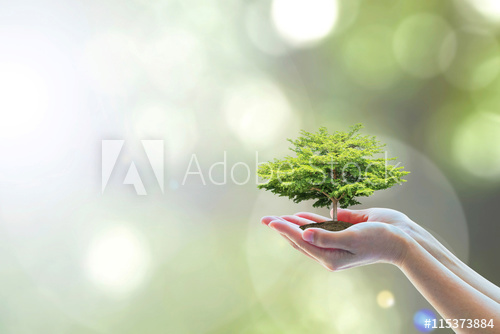 Φορείς άσκησης ΠΠ στην Ελλάδα
Η διοικητική υποστήριξη της ΠΠ στην Ελλάδα είναι ιεραρχημένη σε 3 επίπεδα (κεντρικό, περιφερειακό, τοπικό) με βάση το αποκεντρωμένο σύστημα:

Σε κεντρικό επίπεδο το ΥΠΕΧΩΔΕ αποτελεί τον κυρίως καθ’ ύλη αρμόδιο φορέα για θέματα εκπόνησης και εφαρμογής της περιβαλλοντικής πολιτικής στην Ελλάδα. Το ΥΠΕΧΩΔΕ συνεργάζεται με τις Περιφέρειες, καθώς και τους ΟΤΑ α’ και β’ βαθμού (Νομαρχίες, Δήμους και κοινότητες).
Οι αρμοδιότητες του κεντρικού Υπουργείου περιλαμβάνουν μεταξύ άλλων:
τη δημιουργία και θέσπιση κατευθυντήριων γραμμών και πολιτικών για την προστασία του περιβάλλοντος
τη διαχείριση και τον συντονισμό των προσπαθειών για την εφαρμογή τους και την εξασφάλιση της συμμόρφωσης με τις σχετικές κείμενες διατάξεις
Εκτός από το ΥΠΕΧΩΔΕ υπάρχει μεγάλος αριθμός άλλων υπουργείων και φορέων με συναρμοδιότητες σε θέματα περιβάλλοντος οι οποίοι παίζουν παράλληλα σημαντικό ρόλο στην εφαρμογή της ΠΠ στην Ελλάδα
Φορείς άσκησης ΠΠ στην Ελλάδα
Σε επίπεδο Περιφέρειας (13 περιφέρειες) έχουν μεταβιβασθεί σημαντικές αρμοδιότητες στον τομέα της προστασίας του οικιστικού κυρίως περιβάλλοντος καθώς και στην προστασία του φυσικού περιβάλλοντος και τον πολεοδομικό και χωροταξικό σχεδιασμό (Ν. 2647/98,ΦΕΚ 237 Α)34. 
Οι περιφέρειες (εκτός της περιφέρειας Αττικής) έχουν αρμοδιότητες προέγκρισης χωροθέτησης και έγκρισης περιβαλλοντικών όρων για την κατηγορία ΑΙΙ έργων και δραστηριοτήτων (ΚΥΑ 69269/5387/90) εκτός των έργων που έχουν εθνικό ή διαπεριφερειακό χαρακτήρα.
Επιπλέον σε τρεις Περιφέρειες λειτουργούν τοπικοί σταθμοί του Εθνικού Δικτύου Πληροφορικής Περιβάλλοντος για τη συνεχή παρακολούθηση της περιβαλλοντικής ποιότητας με προοπτική επέκτασης και στις υπόλοιπες Περιφέρειες
Φορείς άσκησης ΠΠ στην Ελλάδα
Σε Νομαρχιακό επίπεδο περιέρχονται αρμοδιότητες πολεοδομικού κυρίως χαρακτήρα ενώ οι αρμοδιότητες της πρωτοβάθμιας αυτοδιοίκησης σε θέματα περιβάλλοντος περιλαμβάνουν τη διαχείριση των υδατικών πόρων και των υγρών αποβλήτων, την παροχή πόσιμου νερού και την προστασία του τοπικού περιβάλλοντος
Μέσα άσκησης περιβαλλοντικής πολιτικής
Εισαγωγή
Στο παρελθόν: ανθρώπινες κοινωνίες που αντιμετώπιζαν περιβαλλοντικούς κινδύνους – θεσμικό μέσο απαγόρευσης  - θεσμική απαγόρευση γενεσιουργών αιτιών του προβλήματος (πχ κυνήγι, κατανάλωση τροφής)
Λιγότερο άμεσο μέσο προστασίας της κοινωνίας
Σταδιακή υιοθέτηση οικονομικών μέσων περιβαλλοντικής πολιτικής
Αμιγώς οικονομικά μέσα περιβαλλοντικής πολιτικής πρωτοεμφανίστηκαν και παραμένουν στην πρωτοπορία στην Βόρεια Αμερική – σημαντική οικονομική ζωή
Συμπέρασμα: 1) Αμιγώς οικονομικά μέσα και 2) Απαγορεύσεις => Περιβαλλοντική Πολιτική
Σύστημα προδιαγραφών (standards) - απαγορεύσεων
Standards: συχνότερη και πιο αντιπροσωπευτική μορφή διοικητικών μέτρων στην περιβαλλοντική πολιτική

Σύστημα προδιαγραφών - συνίσταται στην ύπαρξη των ακόλουθων στοιχείων:
Ενός επιπέδου ρύπανσης το οποίο δεν πρέπει να ξεπεραστεί  - συνιστά την προδιαγραφή (standard) που πρέπει να τηρηθεί
Ενός συστήματος ποινών που υφίσταται ο ρυπαίνων εάν ξεπεραστεί το επίπεδο ρύπανσης που καθορίζει η προδιαγραφή
Μιας υπηρεσίας, ενός φορέα που παρακολουθεί την τήρηση των προδιαγραφών και επιβάλει τις σχετικές ποινές σε περίπτωση που αυτές παραβιαστούν
Κυριότερα συστήματα ποινών
Χρηματικό πρόστιμο: παράβαση προδιαγραφών => την καταβολή χρηματικού προστίμου για τον ρυπαίνοντα
Υποχρεωτική έκδοση άδειας λειτουργίας της οχλούσας δραστηριότητας: για να αρχίσει η λειτουργία της οχλούσας δραστηριότητας πρέπει να αποδειχθεί ότι θα τηρεί τις προδιαγραφές – πχ κατασκευή αυτοκινήτων (εκπομπή ρύπων ορίζεται με σχετικές προδιαγραφές της ΕΕ) – για να κυκλοφορήσει ένα αυτοκίνητο πρώτα αποδεικνύει ότι τηρεί τις προδιαγραφές αυτές
Κλείσιμο της οχλούσας δραστηριότητας: εάν δεν τηρούνται οι προδιαγραφές εκπομπών ρύπανσης => διακόπτεται η λειτουργία της – πχ αυτοκίνητα
Δικαστική δίωξη: παραβίαση προδιαγραφών επιφέρει δικαστική δίωξη του ρυπαίνοντα είτε από το κράτος είτε από τους θιγόμενους – μη προκαθορισμένη ποινή – τα δικαστήρια κρίνουν και επιβάλουν ποινή, ανάλογα με τις επιπτώσεις της ρύπανσης
Κυριότερα συστήματα ποινών
Κοινωνική κατακραυγή και αντίθεση με την κοινωνική συνείδηση: ενδεικτικές προδιαγραφές, όχι υποχρεωτικές – επιθυμητή τήρηση  - χωρίς χρηματικό πρόστιμο ή διοικητικό μέτρο
πχ Συστήματα ISO για το περιβάλλον (εάν κάποια επιχείρηση – δραστηριότητα τηρεί κάποιες περιβαλλοντικές προδιαγραφές => αποκτά το δικαίωμα να το γνωστοποιεί στο αγοραστικό κοινό – εάν το κοινό είναι περιβαλλοντικά ευαισθητοποιημένο θα προτιμήσει τα προϊόντα της δραστηριότητας αυτής έναντι παρόμοιων προϊόντων χωρίς ISO
Συστήματα Περιβαλλοντικής Διαχείρισης
Ως Σύστημα Περιβαλλοντικής Διαχείρισης ορίζεται ένα σύνολο από ενέργειες το οποίο οδηγεί μια επιχείρηση ή έναν οργανισμό στην υιοθέτηση περιβαλλοντικής πολιτικής και στην εφαρμογή περιβαλλοντικού προγράμματος

Ο σκοπός των συστημάτων περιβαλλοντικής διαχείρισης είναι η συνεχής βελτίωση της περιβαλλοντικής επίδοσης ενός οργανισμού, ώστε να διασφαλιστεί η συμμόρφωση με την περιβαλλοντική νομοθεσία
Τα πρότυπα ISO 14000
Η σειρά Προτύπων ISO 14000 εμφανίστηκε για πρώτη φορά το 1996. O σκοπός τους είναι η παροχή ενός πλαισίου συστήματος, με το οποίο οι επιχειρήσεις μπορούν να λειτουργήσουν προς την κατεύθυνση της προστασίας του Περιβάλλοντος. Πρόκειται για μια σειρά προτύπων του Διεθνούς Οργανισμού Τυποποίησης (International Standards Organization), γνωστού υπό την ονομασία ISO
Λόγω της εφαρμογής του ISO 14000 η εταιρεία βελτιώνει τη δημόσια εικόνα της αλλά και τις ενδεχόμενες μηνύσεις που μπορεί να προκύψουν. Το κόστος λειτουργίας του ISO 14000 είναι μεγάλο για τις επιχειρήσεις και ειδικότερα για τις μικρές. Όμως η εφαρμογή του αποτελεί ανταγωνιστικό πλεονέκτημα
Η δυσκολία που αντιμετωπίζεται για την εφαρμογή των πρότυπων της σειράς ISO 14000 είναι ότι πρέπει να πειστούν οι εταιρίες ότι οφείλουν να τα υιοθετήσουν και αυτό να μην εμποδίζεται λόγω κόστους. Η πιστοποίηση τους από κάποιο φορέα δεν είναι απαραίτητη
Το Σύστημα Διαχείρισης EMAS
Το πρότυπο ΕΜΑS (Eco-Management and Audit Scheme) αποτελεί ένα Κοινοτικό Σύστημα Οικολογικής Διαχείρισης και Επιθεώρησης στο οποίο μπορούν να συμμετέχουν εθελοντικά επιχειρήσεις και οργανισμοί. Υιοθετήθηκε από την Ευρωπαϊκή Ένωση τον Ιούνιο του 1993
Το EMAS έχει ως στόχο να βρει τις Ευρωπαϊκές επιχειρήσεις οι οποίες έχουν εφαρμόσει Συστήματα Περιβαλλοντικής Διαχείρισης και προγράμματα προστασίας του περιβάλλοντος και έχουν υποσχεθεί να βελτιώνουν τις περιβαλλοντικές τους επιδόσεις, κάνοντας γνωστά τα αποτελέσματα στο ευρύ κοινό
ISO vs EMAS
Το πιο ουσιώδες κοινό χαρακτηριστικό και των δύο συστημάτων είναι η συμβατότητά τους με τα Συστήματα Διασφάλισης Ποιότητας ISO 9000. 
Υπάρχουν όμως σημαντικές διαφορές που εντοπίζονται κυρίως στον τρόπο πιστοποίησης και καταχώρησης. 
Το EMAS αποτελεί έναν Ευρωπαϊκό κανονισμό ενώ το ISO 14001 ένα διεθνές πρότυπο
Άλλα Συστήματα Περιβαλλοντικής Διαχείρισης
Το Πρότυπο BS 7750 εμφανίστηκε για πρώτη φορά το 1992 από το Βρετανικό Ινστιτούτο Προτυποποίησης (B.S.I.) και τροποποιήθηκε στη συνέχεια το 1994 -  Φορείς διαπίστευσης: United Kingdom Accreditation Service (UKAS) της Βρετανίας και Ολλανδικό Συμβούλιο Πιστοποίησης (Raar voor der Certifiatie, RvC)
Ο Συνασπισμός των Περιβαλλοντικά Υπεύθυνων Οικονομιών (Coalition for Environmentally Responsible Economies - CERES) ιδρύθηκε το 1989 και αποτελεί έναν οργανισμό μη κερδοσκοπικού χαρακτήρα - Οι αρχές του CERES, οι οποίες δημοσιεύτηκαν το 1989, περιλαμβάνουν έναν κώδικα δέκα σημείων. Ο κώδικας είχε ως στόχο την ανάπτυξη προγραμμάτων που θα απέτρεπαν την περαιτέρω υποβάθμιση του περιβάλλοντος
Responsible Care: οι κύριες οδηγίες του ανακοινώθηκαν επίσημα τον Οκτώβριο του 1990 - δεν είναι τόσο γενικό όσο το ISO 14001 - οι 22 διαχειριστικές πρακτικές που συμπεριλαμβάνονται στο Responsible Care πληρούν σε όλες τις περιπτώσεις τις απαιτήσεις που διατυπώνονται στο ISO 14001, αλλά δεν περιλαμβάνουν όλες τις απαιτήσεις των διεθνών προτύπων
Reading List
Μπίθας, Κ. Π. (2006) Οικονομική Θεώρηση Περιβαλλοντικής Προστασίας. Τυπωθήτω, Γιώργος Δαρδάνος, Αθήνα. (κεφάλαιο 6ο: τα διοικητικά μέσα της περιβαλλοντικής πολιτικής)